Texture Mapping
Texture mapping is a technique used in computer graphics to add surface detail and realism to 3D objects. It involves applying a 2D image, called a texture, onto the surface of a 3D model to give it the appearance of a more complex and detailed surface. The texture acts as a "skin" that wraps around the 3D geometry, enhancing its visual quality.
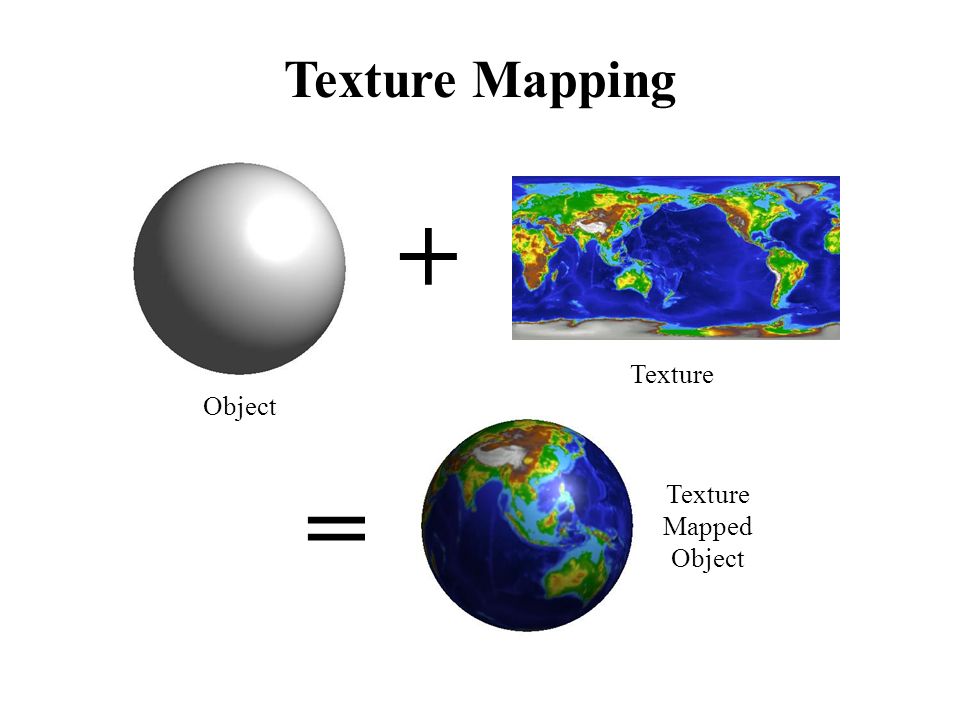 Effects of Texture Mapping
Surface Detail: Texture mapping adds intricate patterns, colors, and fine details to 3D objects, making them appear more realistic and visually appealing.
Surface Roughness and Bump Mapping: By using grayscale textures, it is possible to create the illusion of surface roughness and depth, adding visual realism without altering the actual geometry.
Environmental Reflections: Textures can simulate reflective surfaces, creating the illusion of shiny or reflective materials on 3D objects.
Effects of Texture Mapping..continu
Transparency and Opacity: Textures can define areas of transparency or opacity, allowing for the creation of materials like glass or foliage.
Variation and Randomization: Texture mapping enables the creation of unique, randomized textures, adding diversity to repeated instances of the same object.
Mapping Techniques
UV Mapping: UV mapping is the most common technique where 2D texture coordinates (U and V) are assigned to each vertex of a 3D model. These coordinates are used to map the texture onto the surface accurately.
Procedural Texture Mapping: Procedural textures are generated algorithmically rather than using predefined images. They can be infinitely scalable and are often used to create repeating patterns or natural phenomena like clouds or marble.
Cube Mapping: Cube mapping is used to apply textures to the six faces of a cube, simulating reflections and environment mapping more accurately.
Applications of Texture Mapping
Video Games: Texture mapping is widely used in video games to create detailed and visually appealing environments, characters, and objects.
Film and Animation: Texture mapping is an essential component of CGI (Computer-Generated Imagery) in films and animations, adding realism to digital scenes and characters.
Virtual Reality and Augmented Reality: Texture mapping enhances the immersive experience in virtual reality environments by providing realistic textures on 3D objects.
Applications of Texture Mapping..continu
Architectural Visualization: Texture mapping is used to apply realistic textures to 3D architectural models, helping clients visualize buildings and interiors.
Product Design: Texture mapping allows designers to add realistic surface textures to 3D product prototypes, making them look more lifelike.
Advantages of Texture Mapping
Visual Realism: Texture mapping significantly enhances the visual realism of 3D graphics, making them look more natural and detailed.
Performance Efficiency: Texture mapping allows complex surface details without increasing the geometry complexity, which improves rendering performance.
Artistic Freedom: Artists and designers have the freedom to create a wide range of surface appearances and styles using various textures.
Advantages of Texture Mapping..continu
Data Compression: Texture maps can compress a large amount of surface detail into a single image, reducing memory and storage requirements.
Dynamic Texturing: Texture mapping enables dynamic changes to surface appearance, such as simulating weathering or aging effects in real-time applications.
Challenges of Texture Mapping
Seamless Texture Tiling: Ensuring seamless and non-repetitive texture tiling can be challenging, especially on large surfaces.
UV Unwrapping: Creating accurate and efficient UV mappings for complex 3D models can be time-consuming and require skill.
Memory and Storage: High-resolution textures can consume significant memory, impacting performance and storage requirements.
Performance Overhead: Advanced texture mapping techniques, such as parallax mapping or global illumination, can introduce performance overhead in real-time rendering.
Challenges of Texture Mapping..continu
Texture Distortion: On highly curved or deformed surfaces, texture stretching and distortion can occur, affecting the visual quality.